1
Protective      Orders
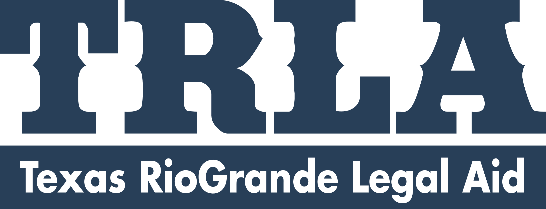 Erin Martinson
Domestic Violence
Domestic Violence is a pattern of controlling and coercive conduct that serves to deprive partners of safety and autonomy.  Perpetrators believe they are entitled to power and control over their partners and perceive all interactions within relationships through a prism of compliance or disobedience.  Perpetrators use abuse tactics to reinforce their rules and maintain control over their partners.
Effective Interventions InDomestic Violence Cases:
CONTEXT IS
EVERYTHING
Information from Applicant:
	– History of violence
	– Existence of pattern of intimidation and threats
	– Intent and meaning of violence to victim
	– Risk/Lethality assessment
	– Face to Face Screening—Don’t rely on paperwork/questionnaires 
Information from others: 
	- Review of police reports
	- Other documentation (medical 	records, photos, witnesses, CPS 	records)
How do we determine the context for the act of violence?(Intent, Meaning, Effect)
[Speaker Notes: Talk about Cameron county’s policy of three police reports. . .]
JAMA, August 7, 2002
	
In this study, we found that having a permanent protection order in effect was associated with a statistically significant 80% reduction in police reported physical violence in the 12 months after an IPV incident.
Protective Orders Work
5
6
Magistrate’s Order of Emergency Protection (MOEP or EPO)
Temporary Ex Parte Protective Order  (TPO)
Family Violence Protective Order (PO)
Sexual Assault Protective Order (SAPO)
Stalking PO
Bond Conditions
Types of Protection
Magistrate’s Order for Emergency Protection
Can be requested at the arrest of an individual for an offense involving family violence, sexual assault, trafficking or stalking
Must be served on Defendant at magistration
Required when serious bodily injury or if defendant displays a weapon
Law enforcement, victim or Judge can request
31-91 days in length
criminally enforceable
														CCP 17.292
7
8
Family Violence Protective Orders
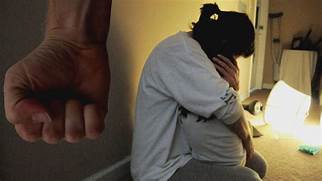 Violence against family or household members;

Dating violence; or

Child abuse

			TFC 71.004
What is Family Violence?
9
An application may be filed in:
the county in which the Applicant resides, 
the county in which the Respondent resides, or
any county in which the family violence is alleged to have occurred

			TFC 82.003
Where can a person file for a protective order?
10
Cost for Applying
No court costs related to filing of protective order can be assessed to applicant pursuant to TFC 
   § 81.002 (including fees to dismiss, modify or withdraw a PO, fees for certified copies, court reporter fees, judicial fund fees, fees to transfer the PO, or any other fees for services related to POs)
No cost through the County/District attorney
Costs associated with the filing of a PO can be assessed to respondent in protective order including court costs and attorney fees TFC §81.003
A private attorney, however, may charge a fee to the applicant
11
12
Time Set for Hearing
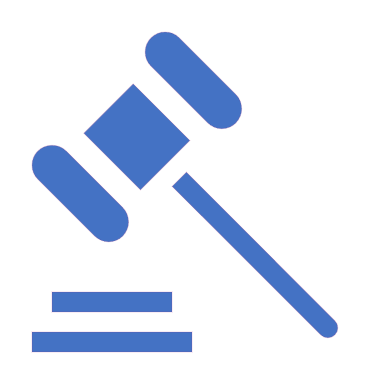 On the filing of an application for protective order, the court shall set a date and time for a hearing no later than the 14th day after the date the application is filed.
									
												TFC 84.001
An affidavit must be attached to the Application for PO 
If asking for a kickout, the affidavit must also show that there has been violence in the past 30 days and the parties lived together in the past 30 days (This is the only place you are required to show there has been violence in the last 30 days!)
Court must find that there is a clear and present danger of family violence
Can be entered without notice to and without the presence of the party alleged to have committed family violence
Court may order the Respondent to do or refrain from doing certain things
														TFC 83.001
13
Temporary Ex Parte Protective Orders
14
Required Findings
[Speaker Notes: Likely in the future: this is where the in depth interview and the context comes in.  We’ve successfully argued likelihood in cases where the violence is remote but recent, non-violent behavior indicates the respondent is escalating. The applicant should be able to articulate why she thinks he will hurt her again in the future.    I think it’s a good idea to use lethality assessment/screening to help guide whether you will accept or reject a case, rather than meaningless requirements like there had to have been violence in the past 30 days or there had to have been three police reports made before we will consider taking the PO.  This also helps cover you from not taking very dangerous cases and then something bad happening. . .]
Required Finding for Family Violence Protective Orders
The court can also issue a FVPO if the court finds that the respondent violated a FVPO while it was in effect

															TFC 85.002
15
[Speaker Notes: This does not require that the applicant reported the violation.  Also important to note that the court has no discretion, the statute says the Court SHALL grant a protective order.  So even if the violation happened the week after the PO was granted and then no other violations since, she still qualifies for a new PO when her current order expires.]
16
Orders under TFC 85.021
Can set a schedule for visitation with the children
Can order the respondent to pay child support
Can order the respondent to pay spousal support
Property orders (exclusive use, no damaging or encumbering)
17
Orders Under TFC 85.022
Upon a finding that family violence has occurred, the Court may prohibit the Respondent from:
going near the protected parties’ residence, place of work, childcare or school;
communicating directly with the protected party in a threatening or harassing manner or upon a showing of good cause in any manner except through attorneys;
engaging in conduct that is intended to harass, annoy, alarm, abuse, torment or embarrass the applicant;
possessing firearms or ammunition
18
Orders under TFC 85.022 contd.
Attend counseling
Can order respondent to perform acts specified by the court to be necessary or appropriate to prevent or reduce the likelihood of family violence
Stay away from the protected party’s person;
Psych evaluation;
Parenting classes
Return passports, social security cards
Surrender firearms
(Be creative!)
[Speaker Notes: Catch all.  Listen to your victims and ask for relief that meets her individual needs.]
The parties may agree to the terms of a FVPO, subject to the approval of the Court. 
The Court cannot approve an agreement that requires the Applicant to do or refrain from certain acts.
Agreed orders are enforceable civilly or criminally.
The statute is SILENT as to whether agreed POs require findings of FV
			TFC 85.005
Agreed FVPOs
19
It is important to draft clear and enforceable orders.  

	Include an expiration date.

	Include minimum distance Respondent must stay away.

	Include day Respondent is ordered to begin and complete counseling, surrender firearms, etc..

	Be specific about days/times and location for child exchange and visitation.
Drafting Protective Orders
2 years, or

The Court may grant orders exceeding 2 years upon a finding that Respondent:
Caused serious bodily injury to the Applicant or a member of the Applicant’s family or household; or
Was the subject of 2 or more previous protective orders, or
Respondent committed an act that constitutes felony level offense involving FV against the Applicant or any member of the applicant’s family or household, regardless of whether the Respondent has been charged with or convicted of the offense.   
														TFC § 85.025
21
Duration
[Speaker Notes: Ask the Applicant how long she wants the order to be.  All applicants are different.  Some may think lifetime is unnecessary and others want to know they are protected for life.  If you think it is unlikely the court will grant lifetime, ask the client to give you a number short of lifetime and have her articulate why.  For example, applicant and respondent share an 8 year old child, she may want a 10 year PO so she is covered until the child is 18 and she no longer has to co-parent with him.]
If Respondent is incarcerated on the date of expiration, or if the PO will expire within one year after the Respondent’s release from incarceration, the PO automatically extends for:
	 1 year if the Respondent was sentenced to confinement or imprisonment for more than 5 years, or
	2 years if the Respondent was sentenced to confinement or imprisonment for 5 years or less
													TCF 85.025
PO Extensions
[Speaker Notes: It is imperative that prosecutors seek orders extending the PO when the respondent is incarcerated so that LE knows the orders are still in place.  Of course, I am not suggesting that prosecutors have the burden of learning each respondent’s status when the order is about to expire, rather the burden should be on the Applicant to notify your office a little before the order expires if she knows Resp is incarcerated.]
23
After 1 year, the Respondent may petition the Court to vacate the PO upon a showing that there is no continuing need for the PO. Respondent may file a motion to vacate one more time but not earlier than 1 year after the previous motion to vacate. 

												TFC 85.025
Motion to Vacate PO
[Speaker Notes: There is no equivalent provision in the CCP for SAPOs and Stalking POs.  Our office is appealing a Judge’s termination of an SAPO after Resp’s request to vacate.]
24
Sexual Assault Protective Orders (SAPO)
Civil Order 
Civil and Criminal Consequences
Broad Statute
No Police Report Requirement for SAPO
WHAT IS A SEXUAL ASSAULT PROTECTIVE ORDER?
25
26
Who May Seek SAPO
Victim of 
TPC 21.02 (continuous SA of child), 
TPC 21.11 (indecency with a child), 
TPC 22.011 (sexual assault), or 
TPC 22.021 (aggravated sexual assault)
TPC 22.012 )indecent assault)
But there is no requirement that the underlying criminal behavior be reported to police or charged
Parent or guardian of victim
Prosecuting attorney
														CCP 7A.01
Only Required finding for SAPO
Reasonable grounds exist to believe the applicant is a victim of a sexual assault
			CCP 7A.03
27
[Speaker Notes: No Likelihood requirement.  These orders can often be easier to prove up than FV so sometimes I plead in the alternative, for FV, SA and Stalking POs, just to increase the likelihood that Applicant will walk out of court with a PO, and a PO longer than 2 years.]
Under Texas Code of Criminal Procedure 7A, a court may…
Prohibit Respondent from communicating directly or indirectly in a threatening or harassing manner
Prohibit Respondent from going to or near the protected locations
Prohibit Respondent from behavior that is likely to harass, annoy, alarm, abuse, torment or embarrass the person
Prohibit Respondent from possessing a firearm, unless the alleged offender is a peace officer (can also suspend license to carry a concealed handgun)
															CCP 7A.05
What kind of orders can the court include in the SAPO?
28
Order the Respondent to take action that the court determines is necessary or appropriate to prevent or reduce the likelihood of future harm to applicant or a member of her family or household

																CCP 7A.05
Catch All
29
[Speaker Notes: Again, can ask for any orders that your victim is telling you she needs to live independently from her abuser.]
30
Duration of SAPO?
2 years = default if not specified in order

May be of any duration, up to the lifetime of the Applicant and Respondent

Automatic 1 yr. extension if Respondent is incarcerated on date of expiration 

			CCP 7A.07
The Applicant may file at any time an applicant with the Court an application to rescind the PO.

															CCP 7A.07
Motion to Rescind
31
32
Stalking Protective Orders
More likely to approach victim
More insulting, interfering and threatening
More likely to use weapons
Behaviors more likely to escalate quickly 
More likely to reoffend
			
									
National Stalking Resource Center
Intimate Partner Stalkers
At Times It Seems the Victim is Engaging
“If he goes quiet and I don’t know what’s going on, it’s like swimming with a shark and the fin disappears.  You have no idea where he’s going to pop up or what he’s up to.”
Court must find that there are reasonable grounds to believe that the Applicant is the victim of stalking.

Possible lifetime duration

Same orders as SAPO
Stalking Protective Orders
36
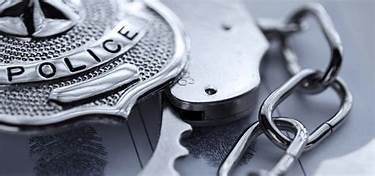 Enforcing Protective Orders: Why and How
Importance of Consistent and Aggressive Enforcement
Even when a victim receives effective assistance with filing for a protective order, inconsistent enforcement may increase the danger by emboldening perpetrators and creating a false sense of security for the victim.


							CPO Guide, NCJFCJ,	2010
Criminally enforceable protective orders include:

FV, SA, and Stalking Protective Orders
Emergency Protective Orders (MOEP)
Temporary Ex Parte PO, after service
Protective Orders for PC 25.07
39
Enforcement of Protective Orders
Criminal											Civil
Violation of Protective Order arrest/charge			Contempt of court

Up to ten years, depending on the charge			Up to 180 days for 														each violation
Up to a $10,000 fine, or								Up to $500 fine, or both												both											
Federally if firearm violation
Criminal vs. Civil Violations
Criminal											Civil
Committing family violence, sexual assault, or	 	Going to or near or stalking											protected parties
Violating the protective order
Communicating with the protected party			Failure to complete in a manner prohibited by the order					counseling
Going to or near protected locations				Failure to pay child 														support
Possessing firearms or ammunition					Failure to return children 													at end of specified 														visitation
42
Some Tips for Attorneys
Always bring prepared PO to court along with TCIC form (use checkboxes, bring lots of whiteout!) AND draft final PO before leaving court

Arrange an escort for Applicant or ask for permission to leave before Respondent

Bring advocate to court if possible or partner with local DV/Sa agency to provide volunteer advocates at PO dockets (SAFE in Austin)

ALWAYS safety plan with your client
More Tips for Attorneys
43
When assisting a victim in applying for a protective order of any kind, consider the unique circumstance of her life and advocate for an order that addresses all of her concerns and fears.  She is the best judge of what will keep her safe.  

Be creative!

Example: ask that Respondent be ordered to return the kids’ passports if victim believes Respondent may flee the country with the kids, return of pets, etc.
REMEMBER: CONTEXT IS KEY
[Speaker Notes: Catch all provisions in all PO statutes.  Importance of in depth screening and lethality assessment in your process.]
www.takebackhope.com  
www.taasa.org Texas Association Against Sexual Assault
www.tcfv.org Texas Council on Family Violence
www.fvpf.org Family Violence Prevention Fund
www.ojp.usdoj.gov/vawo Dept. of Justice VAWA
www.usdoj.gov/ovw same
www.law.sc.edu/ncda Nat’l. College of District Attorneys
www.ndaa.org Nat’l. District Attorneys’ Assoc./APRI
www.safetynet.org Technology Assistance
www.ncvc.org  National Stalking Resource Center
www.ncdsv.org Center for Domestic and Sexual Violence
National Domestic Violence Hotline 1-800-799-SAFE
Useful Websites
45
46
Questions?
Erin Martinson
210-212-3790
emartinson@trla.org